SeAMK Lukioväylä
Mitä, milloin, miten
Tiina Hietala, Essi Hauta
23.11.2021
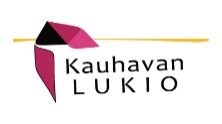 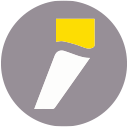 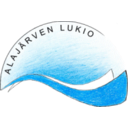 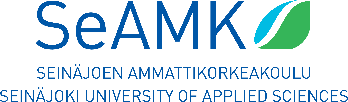 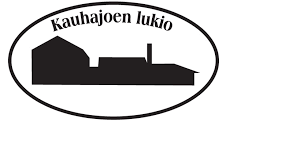 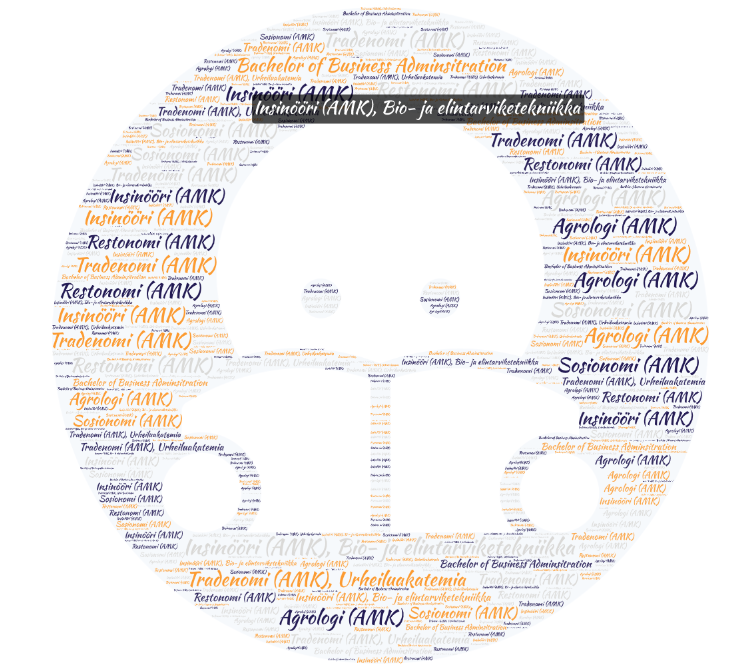 Lukioväylä – mitä?
15 opintopisteen laajuinen ennalta määritelty opintopaketti, joka suoritetaan lukio-opintojen aikana
Keväällä 2022 alkavat väylät
Insinööri (AMK), Bio- ja elintarviketekniikka
Restonomi (AMK)
Tradenomi (AMK), Liiketalous
Tradenomi (AMK), Liiketalous (Urheiluakatemian opiskelijoille)
Selviteltävänä (s2022 / k2023)
Sosionomi (AMK)
Tekniikan väylä
2
Tiina Hietala, Essi Hauta
23.11.2021
Lukioväylä – kenelle?
Opiskelijalle, joka voisi hyötyä erillishakuväylän tuomasta erillisvalinnasta – opiskelupaikka ilman yhteishakua ja valintakokeita 
Opiskelijalle, joka kaipaa lisätietoa tietystä alasta 
Opiskelijalle, joka haluaa kokeilla korkeakouluopintoja
Opiskelijalle, joka tietää jatkavansa opintoja AMK:ssa
Opiskelijalle, jolla on lukujärjestyksessä tilaa
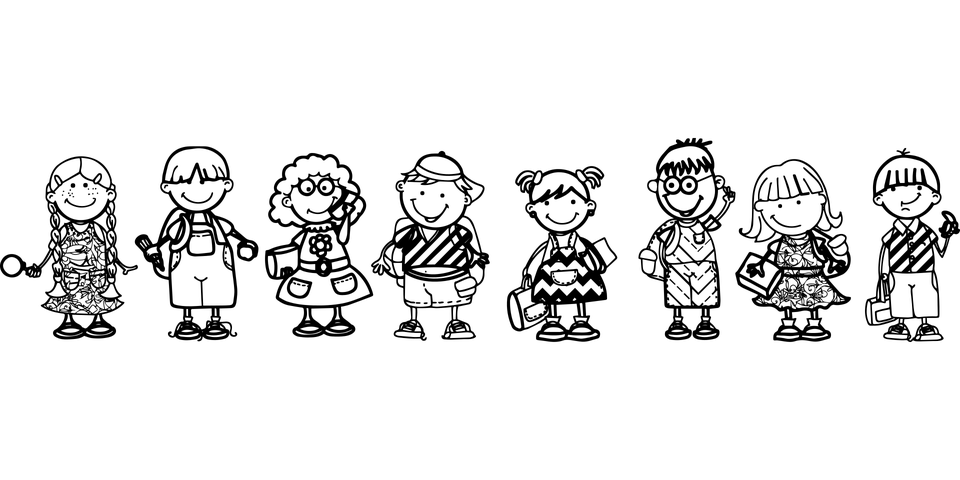 3
Tiina Hietala, Essi Hauta
23.11.2021
Lukioväylä – väyläopetussuunnitelmat
Restonomi (AMK)
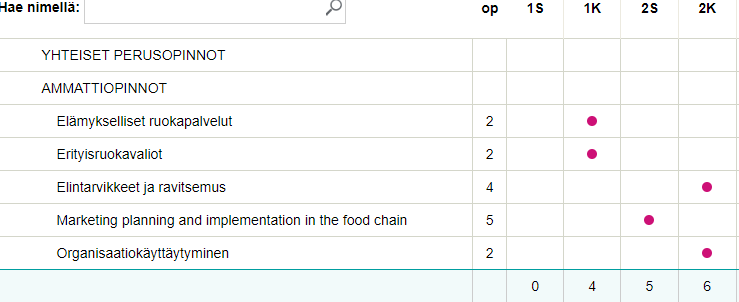 4
Tiina Hietala, Essi Hauta
23.11.2021
Lukioväylä – väyläopetussuunnitelmat
Insinööri (AMK), Bio- ja elintarviketekniikka
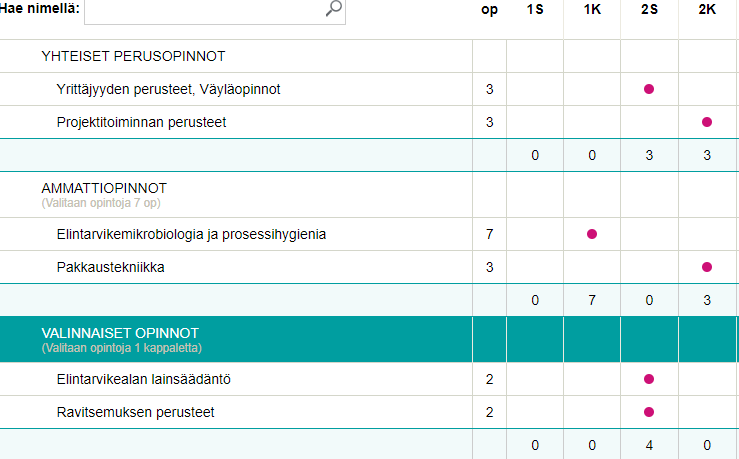 5
Tiina Hietala, Essi Hauta
23.11.2021
Lukioväylä – väyläopetussuunnitelmat
Tradenomi (AMK), Liiketalous
Tämän väylän voi joustavasti suorittaa joko vuodessa tai puolessatoista vuodessa.
6
Tiina Hietala, Essi Hauta
23.11.2021
Lukioväylä – väyläopetussuunnitelmat
Tradenomi (AMK), Urheiluakatemia
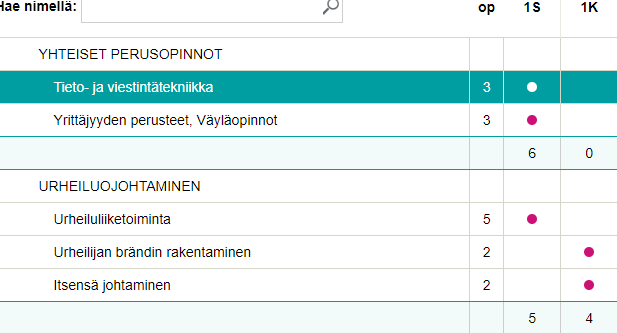 7
Tiina Hietala, Essi Hauta
23.11.2021
Lukioväylä – opinnot
Väyläopetussuunnitelmat: https://www.seamk.fi/hakijalle/toisen-asteen-vaylaopinnot/lukiovayla/
Opiskelija voi ilmoittautua yhteen lukioväylään
Opinnot ovat verkko-opintoja, jotka ovat mahdollisia suorittaa täysin itsenäisesti Moodlessa. Väylä 1-2 vuotta.
Opintojen alussa opiskelija saa opastusta SeAMKin järjestelmiin ja käytänteisiin sekä SeAMKin opinto-ohjaajan neuvoja opintoihin liittyen
SeAMKin yhteyshenkilöt Tiina ja Essi auttavat tarvittaessa
8
Tiina Hietala, Essi Hauta
23.11.2021
Lukioväylä – miten?
Jos opiskelija kiinnostuu lukioväyläopinnoista, hän on yhteydessä oman oppilaitoksensa opinto-ohjaajaan, joka kerää ilmoittautumiset SeAMKin erilliselle ilmoittautumispohjalle (toimitetaan opoille). 
Ilmoittautumisaika tammikuussa 2022 alkaviin lukioväyläopintoihin auki 16.11. - 4.12.2021
Opiskelijalle voidaan myöntää opiskeluoikeutta lukioväyläopintojen suorittamiseen enintään se aika, kun hänellä on opiskeluoikeutta lukiolla
Mikäli opiskelijan opiskeluoikeusaika lukiolla pidentyy, voidaan sitä jatkaa myös SeAMKilla.
9
Tiina Hietala, Essi Hauta
23.11.2021
Lukioväylä – miten?
Ilmoittautumisajan päättymisen jälkeen opiskelijalle lähetetään viesti SeAMKista (lukion sähköpostiosoite) opintojen aloitukseen liittyen
SeAMK-tunnuksen aktivointi
opiskelijaa pyydetään olemaan yhteydessä SeAMKin opinto-ohjaajaan ja laatimaan henkilökohtainen oppimissuunnitelma (HOPS)
HOPS-keskustelussa aikataulutetaan 15 opintopisteen opinnot opiskeluoikeusajalle ja neuvotaan opintojen aloittamiseen liittyvät asiat
10
Tiina Hietala, Essi Hauta
23.11.2021
Lukioväylä – siirtyminen tutkinto-opiskelijaksi
Erillishaun hakukelpoisuus muodostuu lukion päättötodistuksesta ja vähintään hyvillä tiedoilla (painotettu ka. 3) suoritetuista 15 opintopisteen lukioväyläopinnoista. 
Erillishaku järjestetään kaksi kertaa vuodessa Opintopolussa
Opiskelijaksi hyväksytty voi ottaa vastaan vain yhden korkeakoulututkintoon johtavan opiskelupaikan saman lukukauden aikana alkavista opinnoista.
11
Tiina Hietala, Essi Hauta
23.11.2021
Lukioväylä – siirtyminen tutkinto-opiskelijaksi
Opiskelija voi hakea sen lukukauden erillishaussa (toukokuu/marraskuu), jonka aikana hän on valmistunut tai valmistuu ylioppilastutkintoon tai on suorittanut lukion oppimäärän.
Mikäli opiskelija valmistuu ylioppilastutkintoon tai suorittaa lukion oppimäärän ennen väyläopintojen loppuun suorittamista, on hän hakukelpoinen enintään sen kauden loppuun, jolloin väyläopiskeluoikeus SeAMKissa päättyy.
Suoritetut opinnot on mahdollista hyväksilukea myöhemmin samaan tutkinto-ohjelmaan siirryttäessä
12
Tiina Hietala, Essi Hauta
23.11.2021
Lukioväylä – lisätietoa
SeAMKin verkkosivut: https://www.seamk.fi/hakijalle/toisen-asteen-vaylaopinnot/lukiovayla/ 
Lukiosta väylä korkeakouluun Facebookissa: https://www.facebook.com/Lukiosta-v%C3%A4yl%C3%A4-korkeakouluun-176523644462864 
Lukiosta väylä korkeakouluun Instagramissa: https://www.instagram.com/lukiostavaylakorkeakouluun/ 
Lukiosta väylä korkeakouluun LinkedInissä: https://www.linkedin.com/showcase/76496816/admin/
13
Tiina Hietala, Essi Hauta
23.11.2021
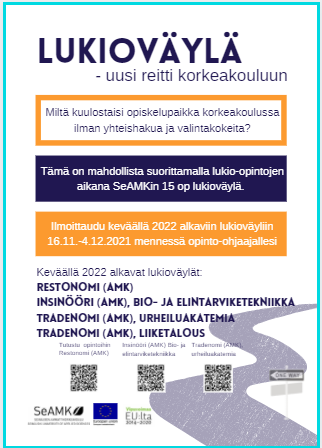 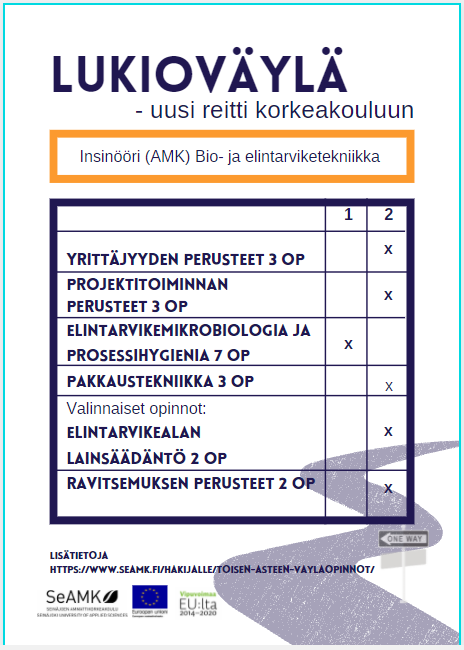 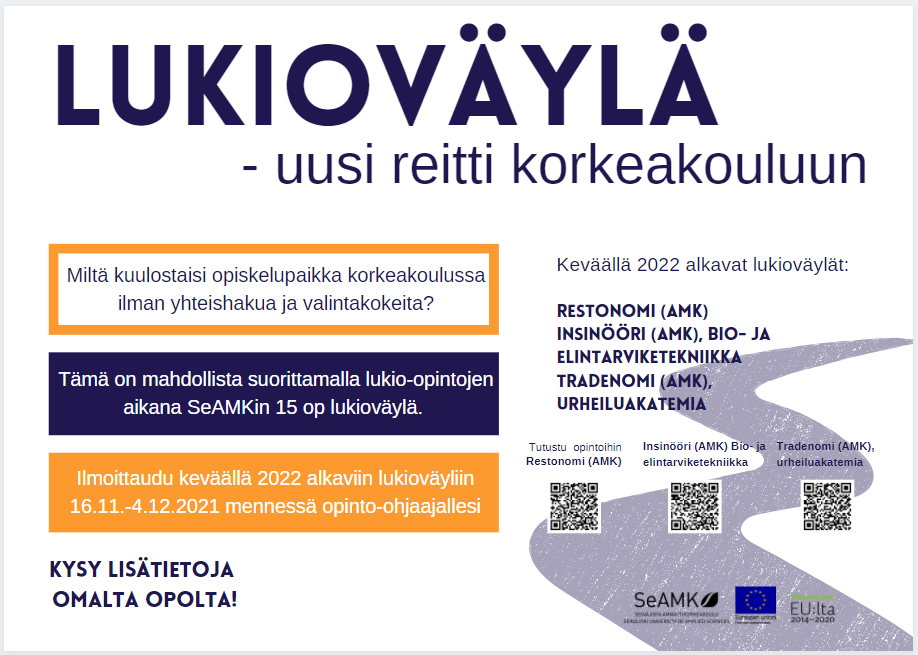 14
Tiina Hietala, Essi Hauta
23.11.2021
SeAMK Lukioväylä
Kiitos!
Tiina Hietala, Essi Hauta
23.11.2021
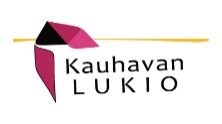 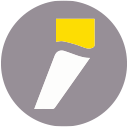 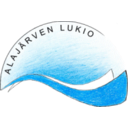 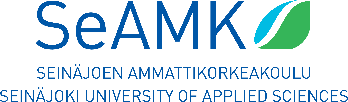 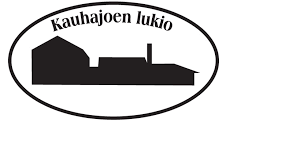